Opakování 1. a 2. deklinace
Vyjádřete latinskými termíny
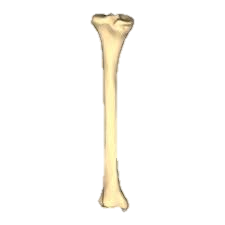 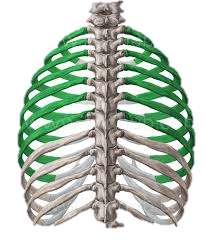 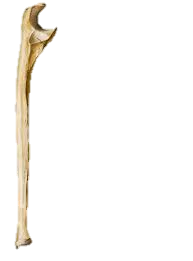 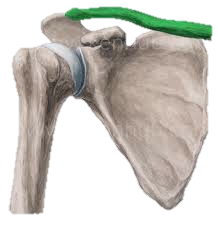 1
2
3
4
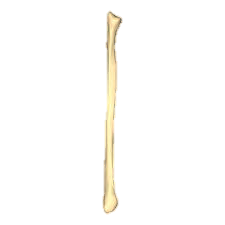 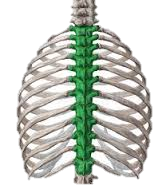 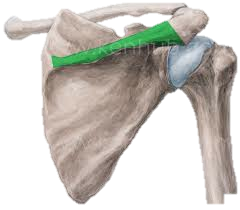 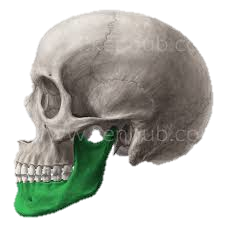 7
6
8
5
[Speaker Notes: 1. Tibia dextra, 2. Costae verae, 3. clavicula dextra, 4. ulna dextra, 5. mandibula sinistra, 6. fibula dextra, 7. spina scapulae dextrae, 8. vertebrae thoracicae]
Vyberte substantiva 2. deklinace:
manus, ūs, f.		humus, ī, f.
acūtus, a, um		dentista, ae, m.
corpus, oris, n. 		enteron, ī, n.
fossa, ae, f.			genū, ūs, f.
līberī, ōrum, m.		cancer, crī, m.
propter			ulcus, eris, n.
Přeložte a vytvořte požadované pády:
Pozn. 	nový: novus, a, um
				hodný: bonus, a, um (tj. „dobrý“)
Spojte substantiva s adjektivy:
oculo				crasso
virus				ignotorum
puer				dextrum
intestino			nigra
locorum			nigro
sambuco			contagiosum
ophthalmon		validus
Pozn. 	contagiosus, -a, -um 	nakažlivý
	niger, -gra, -grum		černý
	locus, -i m.			místo
Spojte s předložkou a přeložte
Post     (fractura radii traumatica)
In         (lagoena aquae purae)
E           (vestibulum sinistrum)
Ante      (fractura fibulae sinistrae aperta)
Sub       (tonsilla palatina dextra)
In          (arteria nutricia humeri)
In          (ostium tubae auditivae)
Ante     (ruptura ligamenti lati)
Opravte chyby
massa pro suppositoria
in periodo longo
in hilo ovario
tuberculi costarum
mixtura cum ricini olei
post fracturam coste
nuclei ruberi
in ostio venae cavo
Bolus, ī, f. - hlinka
hornina podobná hlíně, obsahující různé barevné příměsi, užívaná jako barvivo, např.: žlutá, bílá, červená hlinka
bolus alba (kaolinum ponderosum) – váže sekrety, má vysušující efekt		základ zásypů (dále např. mastek, škroby, betonit,...)
bílá hlinka - hydratovaný křemičitan hlinitý s přimíšeninami prvků např. Li, Na, K, Ca. Dováží se z Německa z ložisek v oblasti Míšně. Krémový prášek. Ve vodě se nerozpouští. Podle složení částic kaolinu a jejich povrchu se odvíjí adsorpční schopnosti. S vodou vytváří tvárlivou pastu. Terapeuticky se vnitřně užívá při léčbě alimentárních intoxikací a střevních infekcích. Zevně pak k hojení kůže formou zásypu, zábalu, obkladu nebo k výplachům. Prodává se i v drogeriích pod názvem Luvos Heilerde – léčivá hlína
Adsorbencia - jemné, práškovité, chemicky inertní látky schopné adsorbovat na svůj povrch různé látky (např. toxiny, bakterie, léky). Aplikují se jako léky zevně ve formě zásypů (např. talek, bílá hlinka – bolus alba) a per os
potravinářské aditivum
Bolus, ī, m. – sousto, velká pilulka
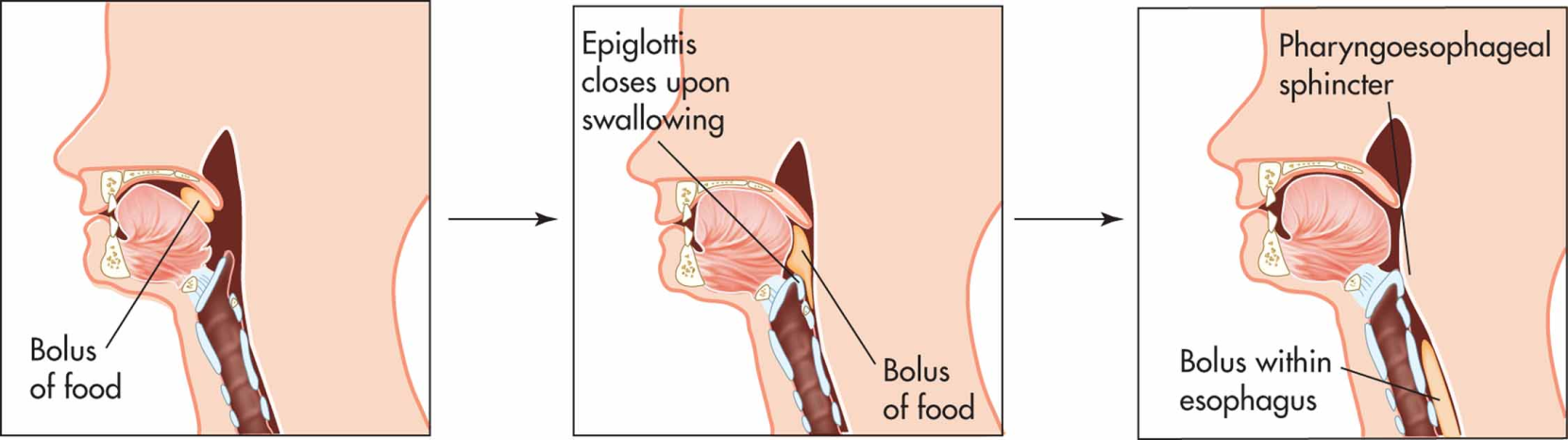 V současnosti se užívá pro jednorázovou dávku léku podanou během krátké doby do žíly, poté často doplněnou jeho dalším dlouhodobým podáváním v menších dávkách řec. bolos hrouda
3. deklinace
3. deklinace: charakteristické rysy
Substantiva všech tří rodů
abductor, ōris, m. 
pelvis, is, f. 
forāmen, inis, n. 

N. sg. – různá zakončení		
	G. sg. – vždycky -is 	(nutno pamatovat)

základ pro ostatní pády získáme odtržením koncovky -is od G. sg. (kmen)
abductor, abductōris -> abductōr-
pelvis, pelvis -> pelv-
forāmen, forāminis -> forāmin-
Určete genitivní kmen substantiva
corpus, oris, n.
cutis, is, f.	
caput, itis, n.	
os, oris, n.
pollex, icis, m.
femur, oris, n.	
frons, frontis, f.	
auris, is, f.
corpor-
cut-
capit-
or-
pollic-
femor-
front-
aur-
cervix, icis, f.
pectus, oris, n. abdomen, inis, n.
crus, cruris, n.
pes, pedis, m.
hallux, ucis, m.
cervic-
pector- 
abdomin-
crur-
ped-
halluc-
Pojmenujte jednotlivé části žebra
crista colli costae
collum costae
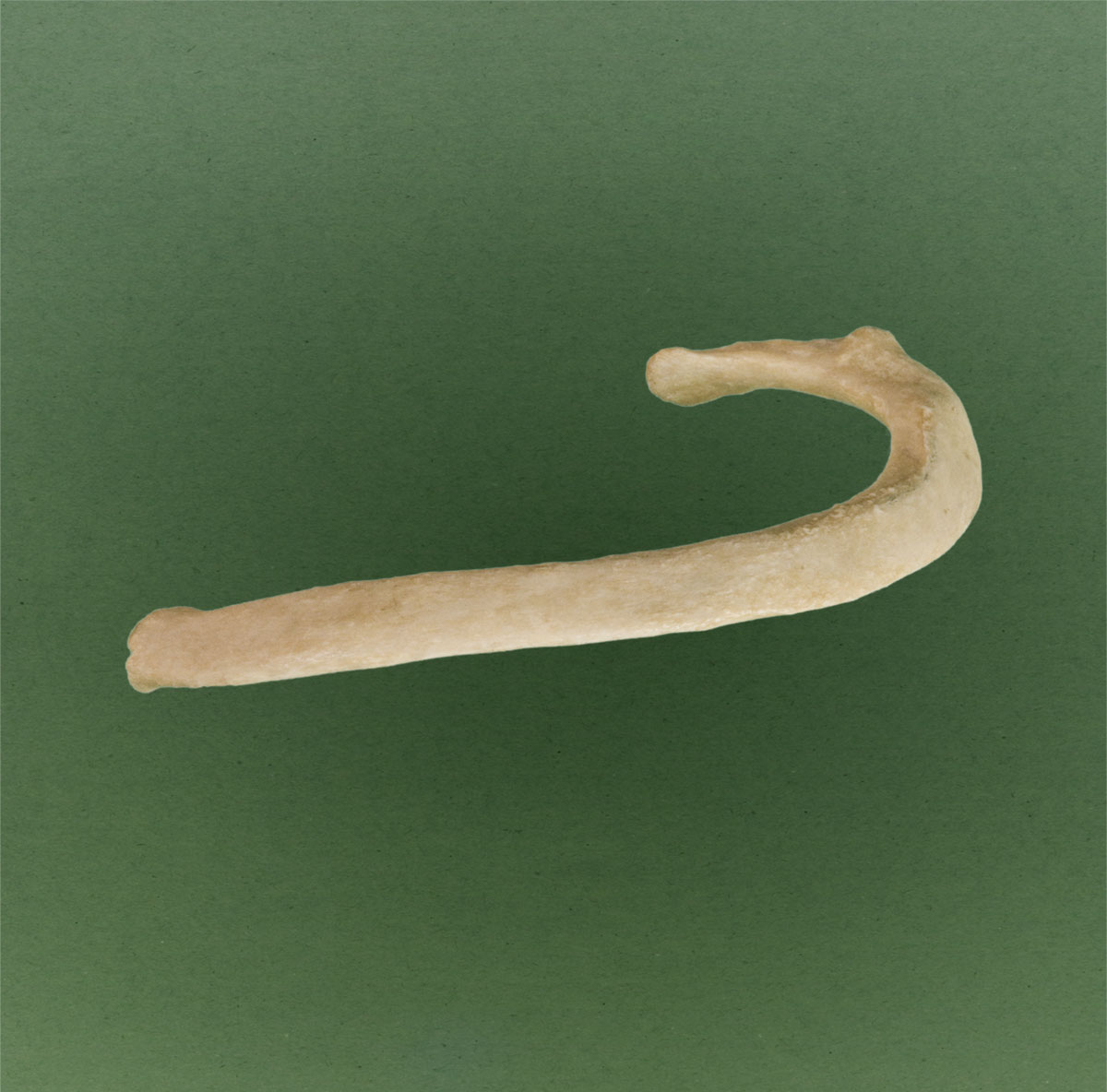 tuberculum costae
caput costae
angulus costae
corpus costae
Rozdělení dle typu kmene
substantiva 3. deklinace se dle typu kmene dělí do dvou skupin 
a) i-kmeny 
maskulina a feminina:
stejnoslabičná substantiva (v nom. a gen. shodný počet slabik) 
a-xis, a-xis, m. 
pub-ēs, pub-is, f. 
substantiva zakončená v nom. sg. na -s nebo -x, která mají genitivní kmen zakončen na skupinu souhlásek: 
dens, dentis, m. 
pars, partis, f. 
neutra zakončená v nom. sg. na -e, -al nebo -ar 
rēte, rētis, n.;	animal, ālis, n.;	calcar, calcāris, n. („ostruha“) 
b) souhláskové kmeny (ostatní) 
pulmō, pulmōnis, m. ; cervīx, cervīcis, f.; abdōmen, abdōminis, n.
Maskulina a feminina
i-km.: auris, is f. (ucho)
		





Souhl. km.:	pulmō, ōnis m. (plíce)
		koncovky jsou stejné až na genitiv plurálu: 	
					aurium X pulmonum
Neutra
Abl. sg. 	(animālī 	X 	corpore), 
N.+Ak. pl. 	(animālia 	X	corpora) 
G. pl.		(animālium 	X 	corporum)
Výjimky: 	
os, ossis n. (kost): gen. pl.: ossium
vās, vāsis n. (céva):v pl. se skloňuje podle cerebrum: vāsa, vāsōrum...
Podle jakého vzoru se budou skloňovat jednotlivá substantiva?
cutis, is, f.	
caput, itis, n.	
os, oris, n.
pollex, icis, m.
femur, oris, n.	
frons, frontis, f.
cut-
capit-
or-
pollic-
femor-
front-
cervix, icis, f.
pectus, oris, n. abdomen, inis, n.
crus, cruris, n.
pes, pedis, m.
hallux, ucis, m.
cervic-
pector- 
abdomin-
crur-
ped-
halluc-
Řecká substantiva ve 3. lekci
hepar, hepatis n. 		(corpus)
larynx, -ngis m.			(pulmo)
pharynx, -ngis m.		(pulmo)
phalanx, -ngis f.			(pulmo)
Příklad skloňování spojení substantiva3. deklinace s adjektivem 1. a 2. deklinace
Vyskloňujte
caput longum
cavitas magna
rete venosum
canalis palatinus